Review of the Layout ofCA ELD Standards
Section 2
Teacher Resources
Proficiency levels
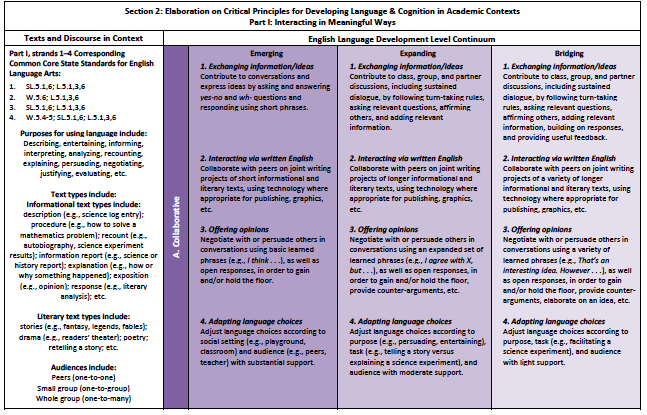 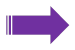 Strands
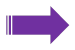 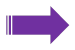 Modes
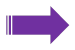 Language of the Standards
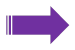 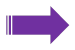 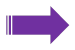 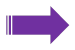 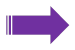 Table Copy
[Speaker Notes: 5 minutes

Purpose:  Participants will understand that Section 2 is the actual grade level standards. It also has standards listed by the 3 levels of proficiency – Emerging, expanding, and bridging.

How:
The grade specific standards are divided into two sections. 
Section 2 has the language of the standards. This is where you will find what guides your instruction. 
There are 3 proficiency levels in the new CA ELD Standards.  The proficiency levels are: Emerging, Expanding, and Bridging Say – The mode is listed here again. The first mode, collaborative and the strands are listed in Section 2. Under each strand are the actual standards for the corresponding grade level.

Say – Section 2 also lists the teacher resources and CCSS aligned with the ELD Standards]
The Essence of the ELD Standards
ELD Standards
What?
Read:  Essence of ELD Standards

How?
Modified Jigsaw Triad Activity

Form a triad:
Partner A: Part I A. Collaborative

Partner B: Part I B. Interpretive

Partner C: Part I C. Productive
[Speaker Notes: 2 minutes for explanation and composition of the triad
Purpose:  Participants will understand and dig in deeper to the language of the standards and the essence of  Part I-Interacting in Meaningful Ways. 

How:
Jigsaw Triad Activity
Form a triad
Identify how is Partner A and Partner B and Partner C
Each person will read a mode 

Strand 1 will be modeled]
[Speaker Notes: One minute

Purpose: is to model the task with the first Strand and Standard

Click: 
red box will help to focus on the strand]
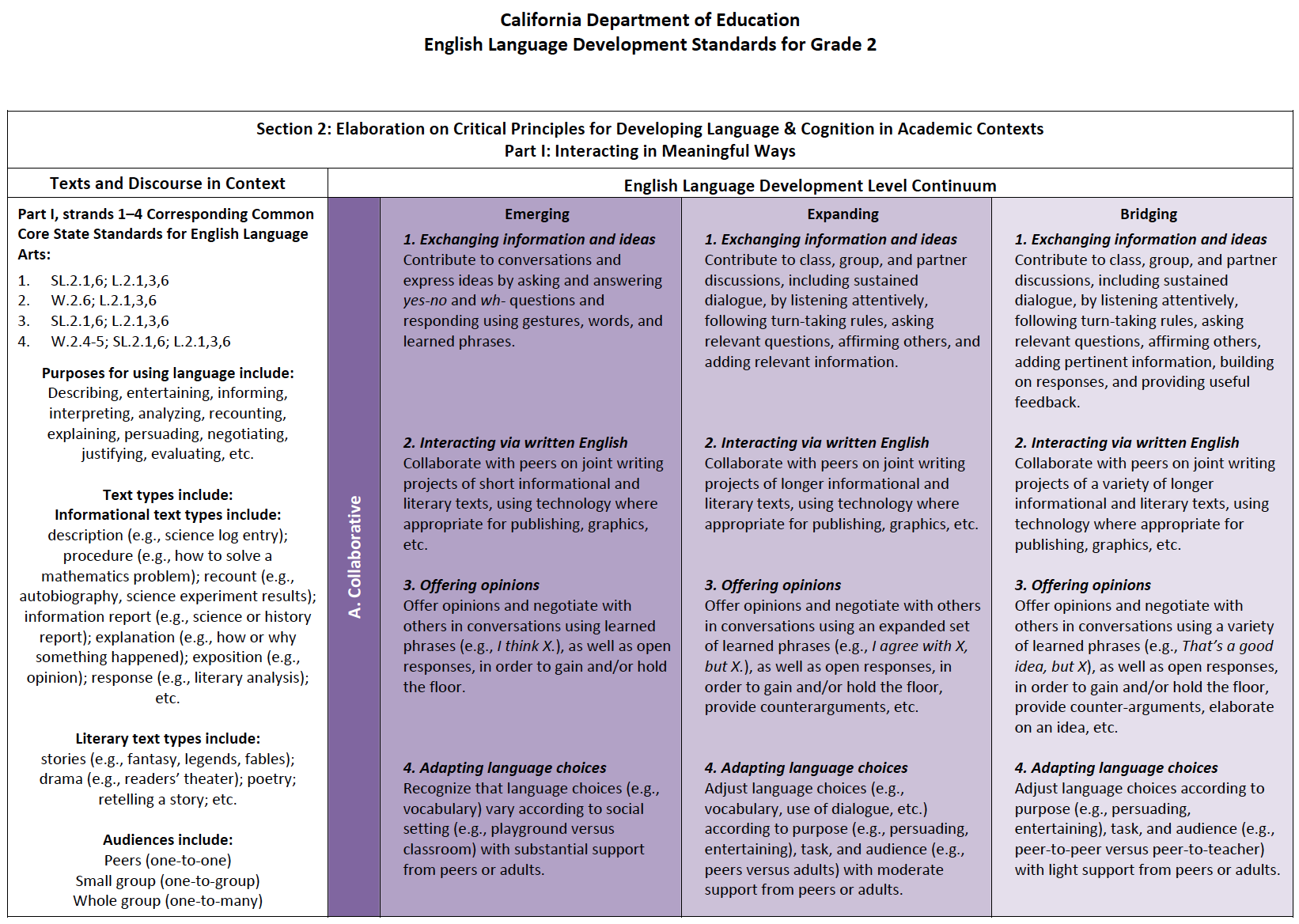 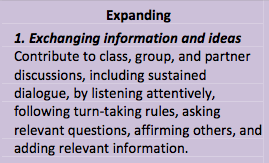 [Speaker Notes: 2 minutes

Purpose: focus on the Standard and the language of the standard at the expanding level

Click 

Box will show the standard
Read the standard
There are 3 proficiency levels in the new CA ELD Standards. 
Analyze the grade specific standards for its essence. at the expanding level only. 
For this activity you will focus  at the expanding level only

Click
The essence of the standard is underlined]
Model the Process
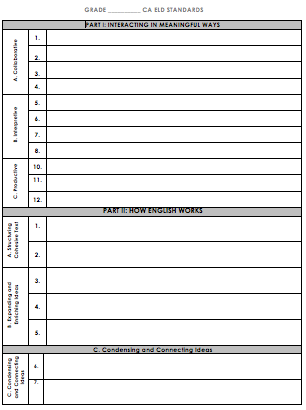 Contribute to discussion
Handout #1
[Speaker Notes: One minute

Purpose: to take note of the essence of the Modes]
Part 1: Interacting in Meaningful Ways
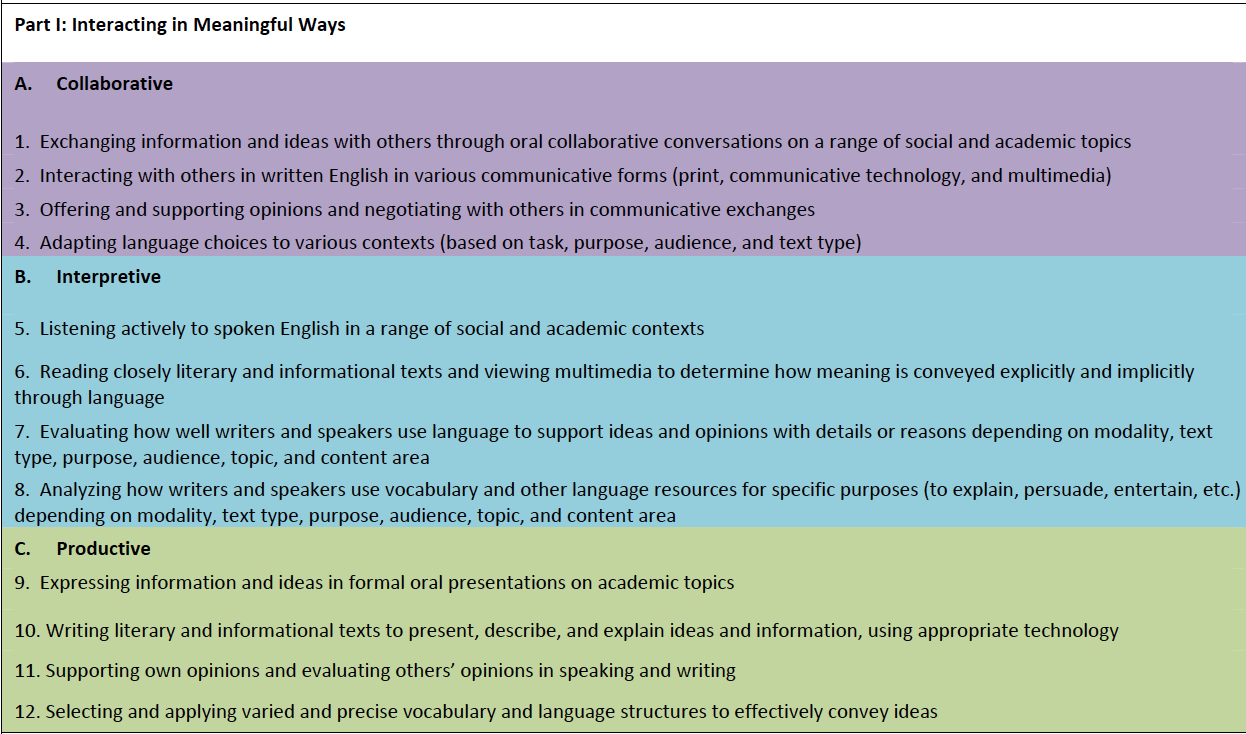 Table group:
Analyze your assigned Mode at the Expanding Level

Read the standard for its essence 

Write a short phrase (3-4 words) that captures the essence of the standard

Share in a Round Robin Fashion with your table group your analysis of your assigned Mode

Take notes from your group members

Group Share
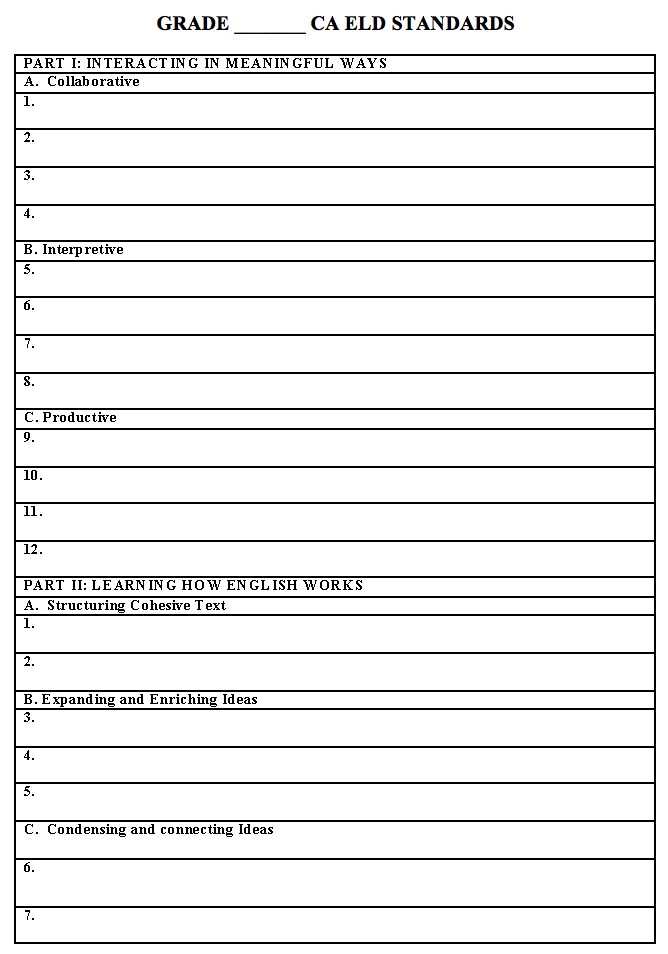 [Speaker Notes: 7 minutes

Purpose: to dig in deeper to the language of the standards

How:
Read the directions on the process
Ask for any clarity

Ask a few participants to share their finds on one or two of the standard]
ELD Standards
What?
Read:  Essence of CA ELD Standards

How?
Modified Jigsaw Triad Activity
Form a triad:
Partner A: Part II A. Structuring Cohesive Texts
Partner B: Part II B. Expanding and Enriching Ideas
Partner C: Part II C. Connecting and Condensing Ideas
Be prepared to share
[Speaker Notes: 2 minutes for explanation and composition of the triad

Purpose:  
Participants will understand the essence of  Part II-Learning About How English Works

How:
Jigsaw Triad Activity
Form a triad
Identify how is Partner A and Partner B and Partner C 
Each person will read their assigned processes
Write the structure (what) and purpose (why) of the processes on the worksheet
 
You will model the first one for them]
[Speaker Notes: One minute

Purpose: is to model the task with the first Strand and Standard

Click: 
red box will help to focus on the strand]
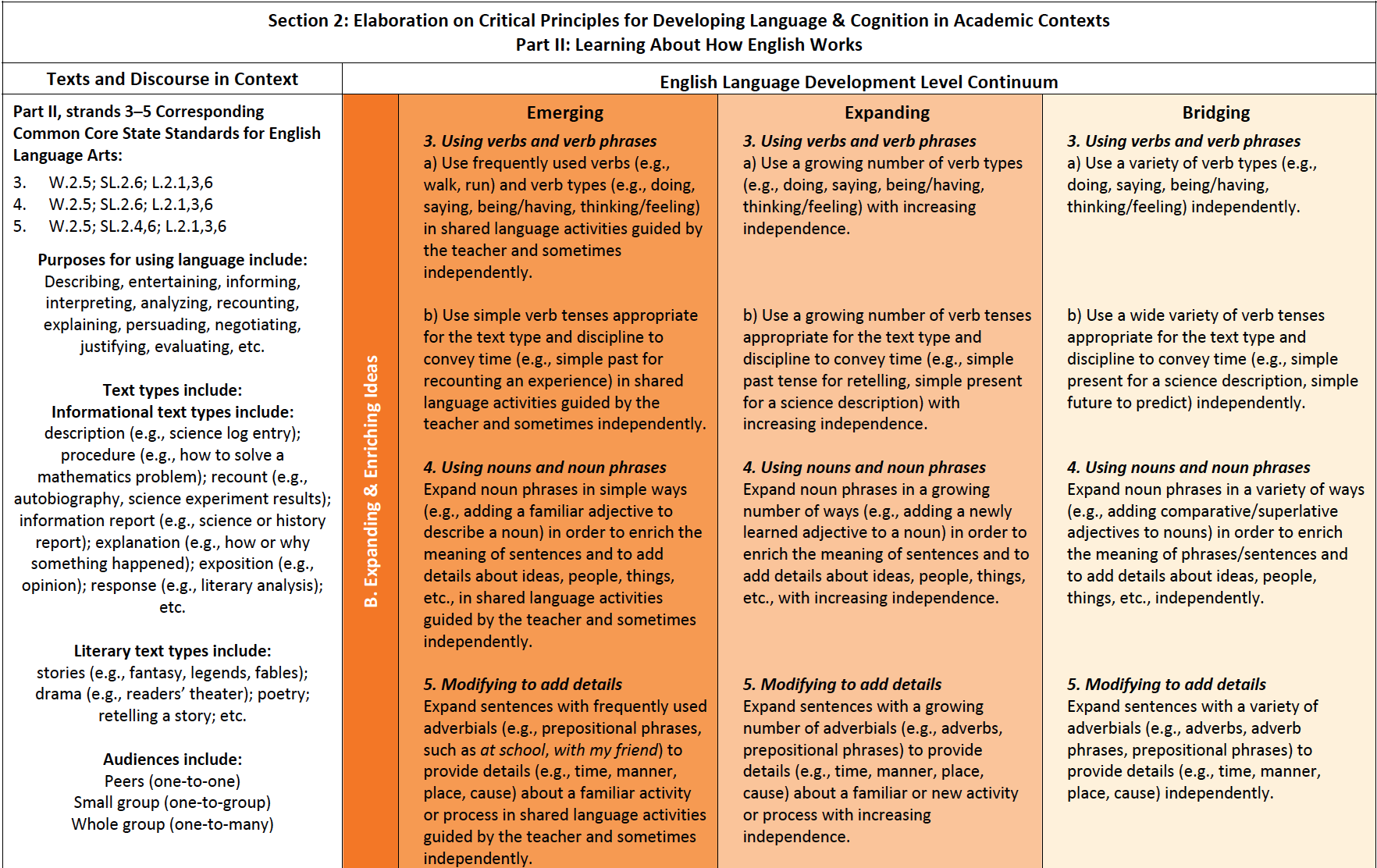 Purpose/Why?
Structure/What?
[Speaker Notes: 2 minutes

Purpose: focus on the Standard and the language of the standard at the expanding level

Click 

Box will show the standard
Read the standard
There are 3 proficiency levels in the new CA ELD Standards. 
Analyze the grade specific standards for the structure (what) and purpose (why) 
For this activity you will focus  at the expanding level only

Click
The essence of the standard is underlined]
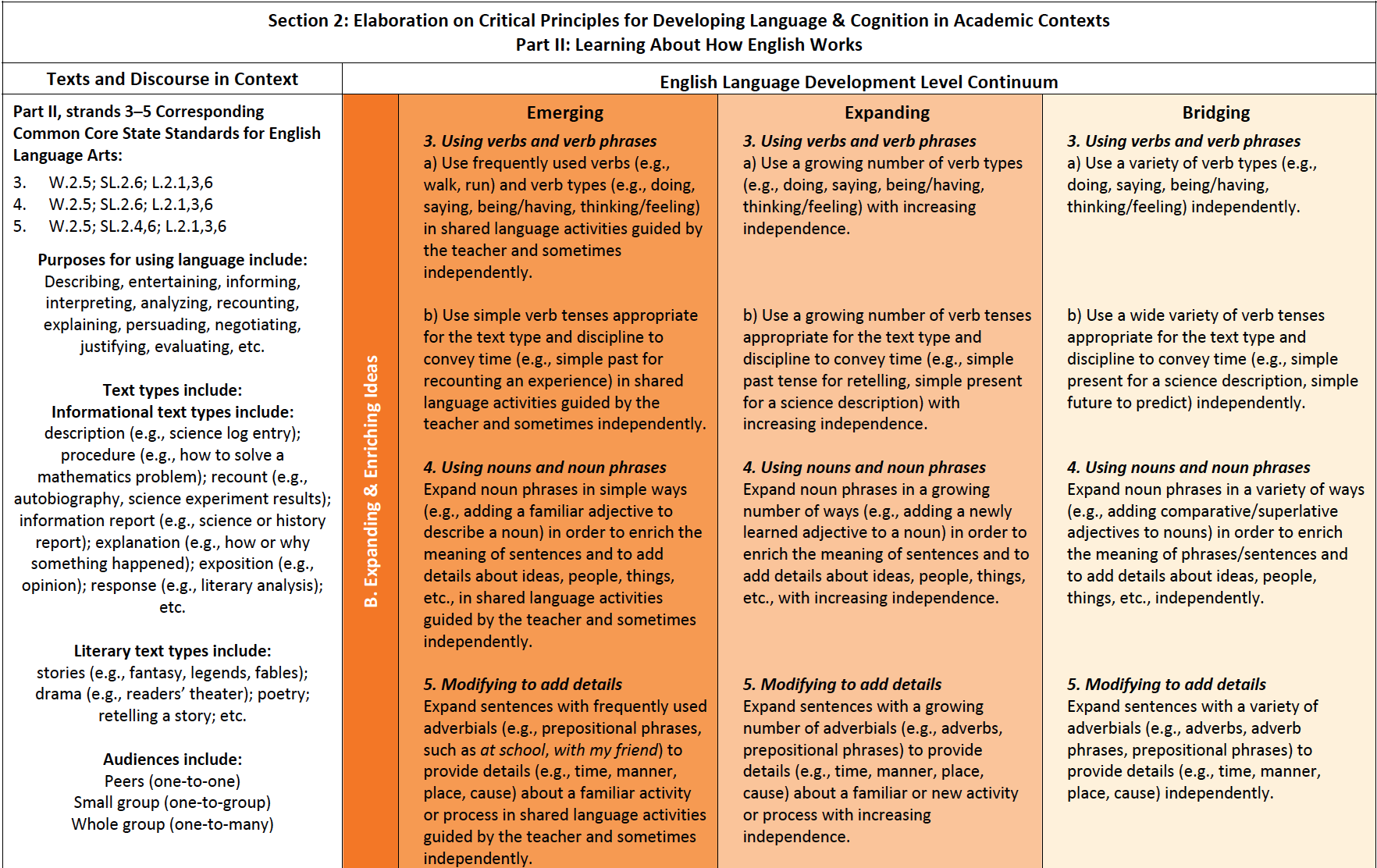 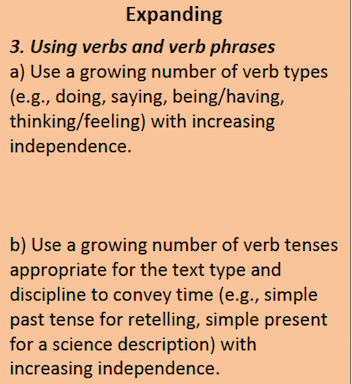 Structure/What?
Purpose/Why?
[Speaker Notes: 2 minutes

Purpose: focus on the Standard and the language of the standard at the expanding level


Click
The structure (what) and purpose (why) of the standard is underlined]
Model the Process
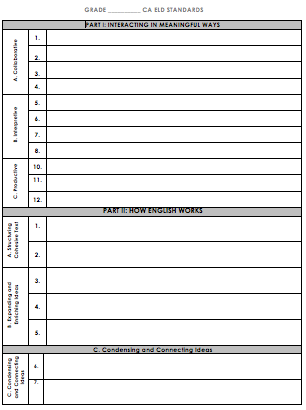 Contribute to discussion
Verbs tenses convey a sense of time
Handout #1
[Speaker Notes: One minute
Purpose: to take note of the structure and purpose of the processes]
CA ELD Standards Part II: Learning About How English Works
Table group:
Analyze your processes at the Expanding Level

Analyze the purpose (why) and the structure (what) of the ELD standards

Share with your triad your findings of Part II-Learning About How English Works standards
Be prepared to share
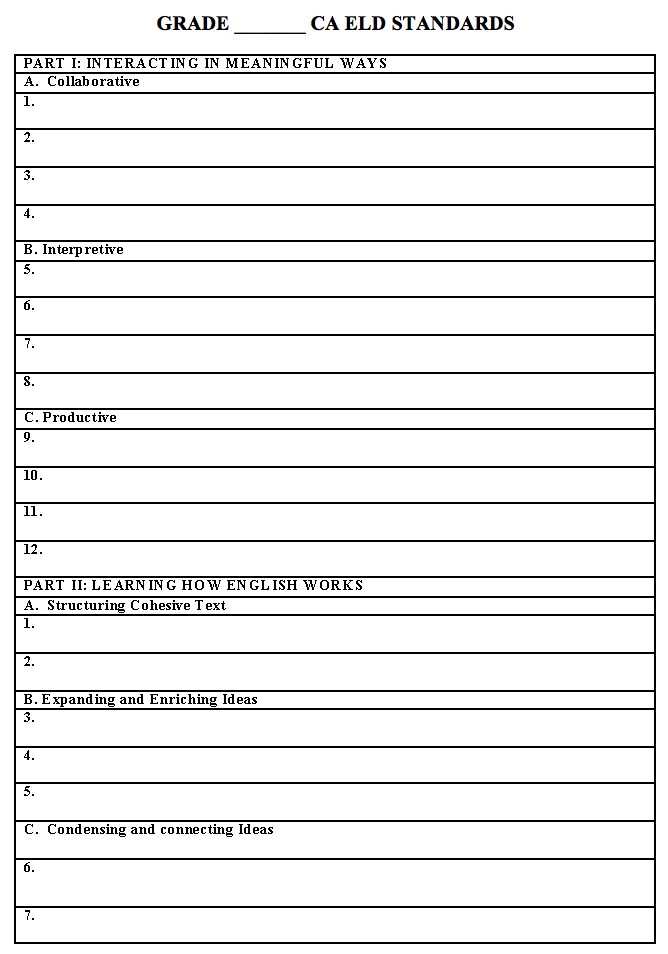 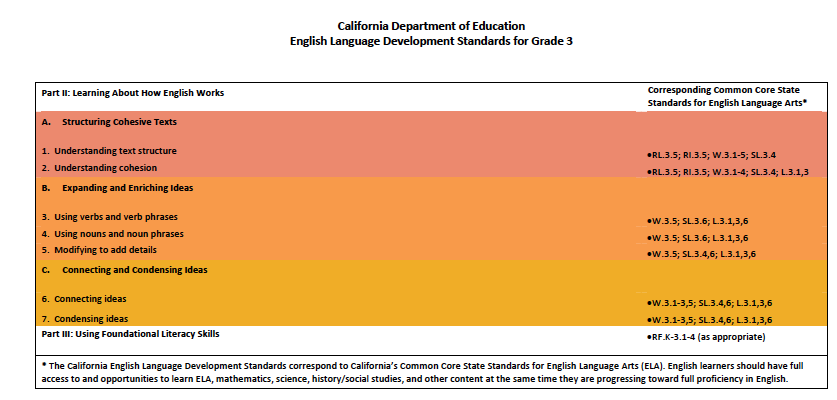 [Speaker Notes: 5 minutes

Purpose: to dig in deeper to the language of the standards

How:
Read the directions on the process
Ask for any clarity

Asks few participants to share their finds on one or two of the standard]